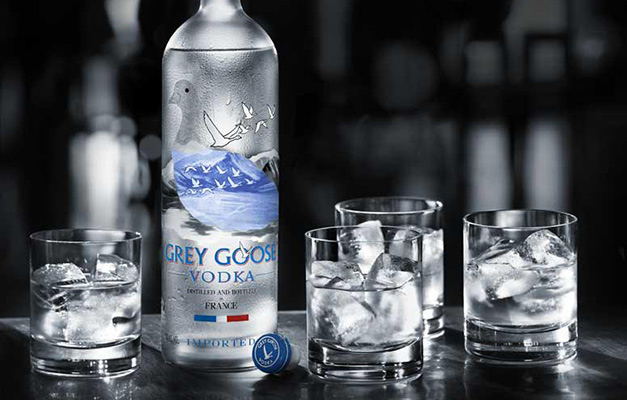 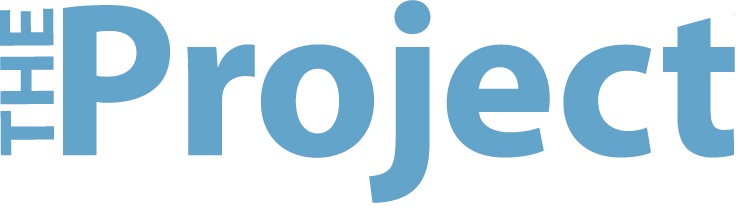 Grey Goose Display
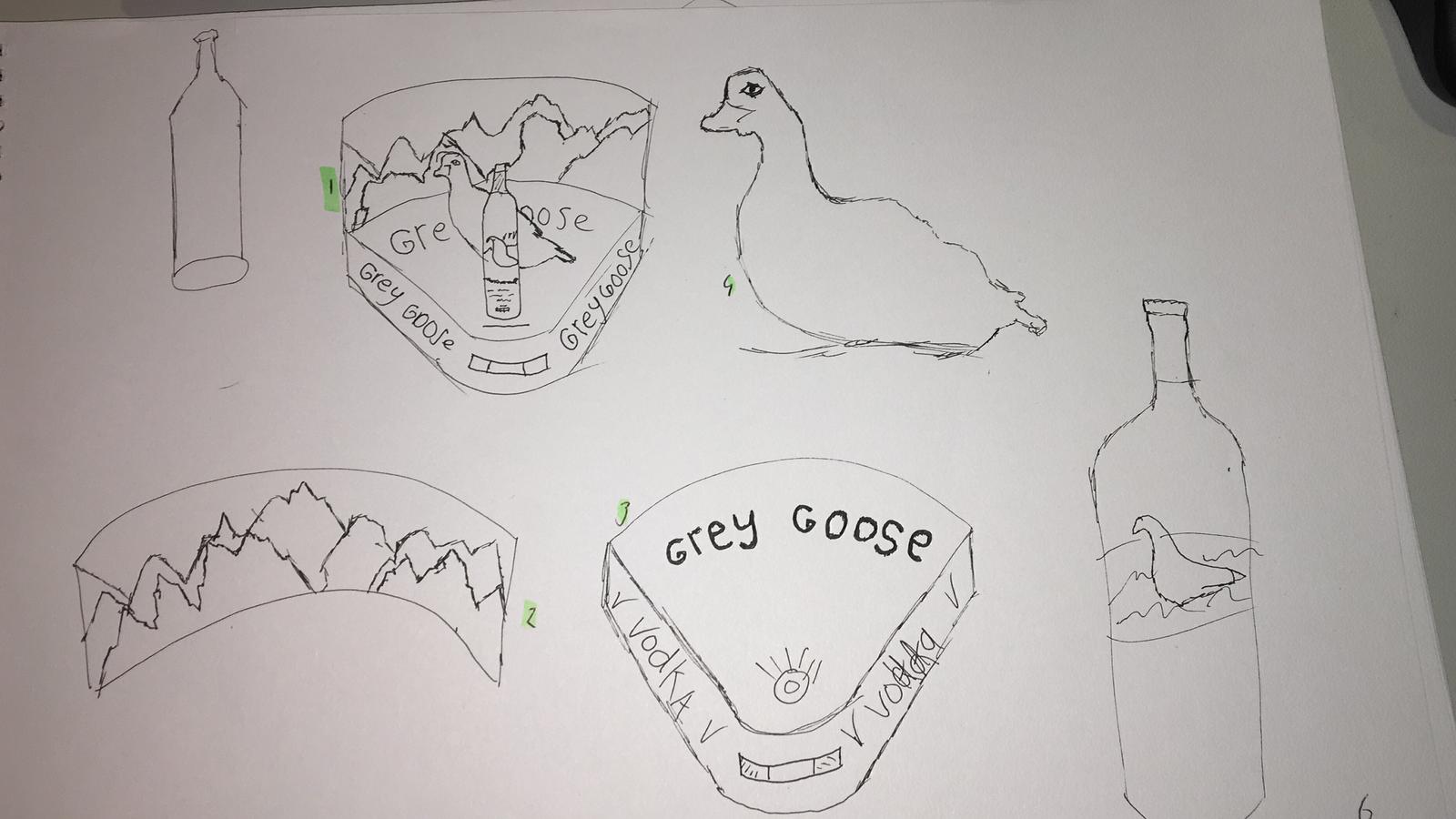 Daan Straub MTD1A4
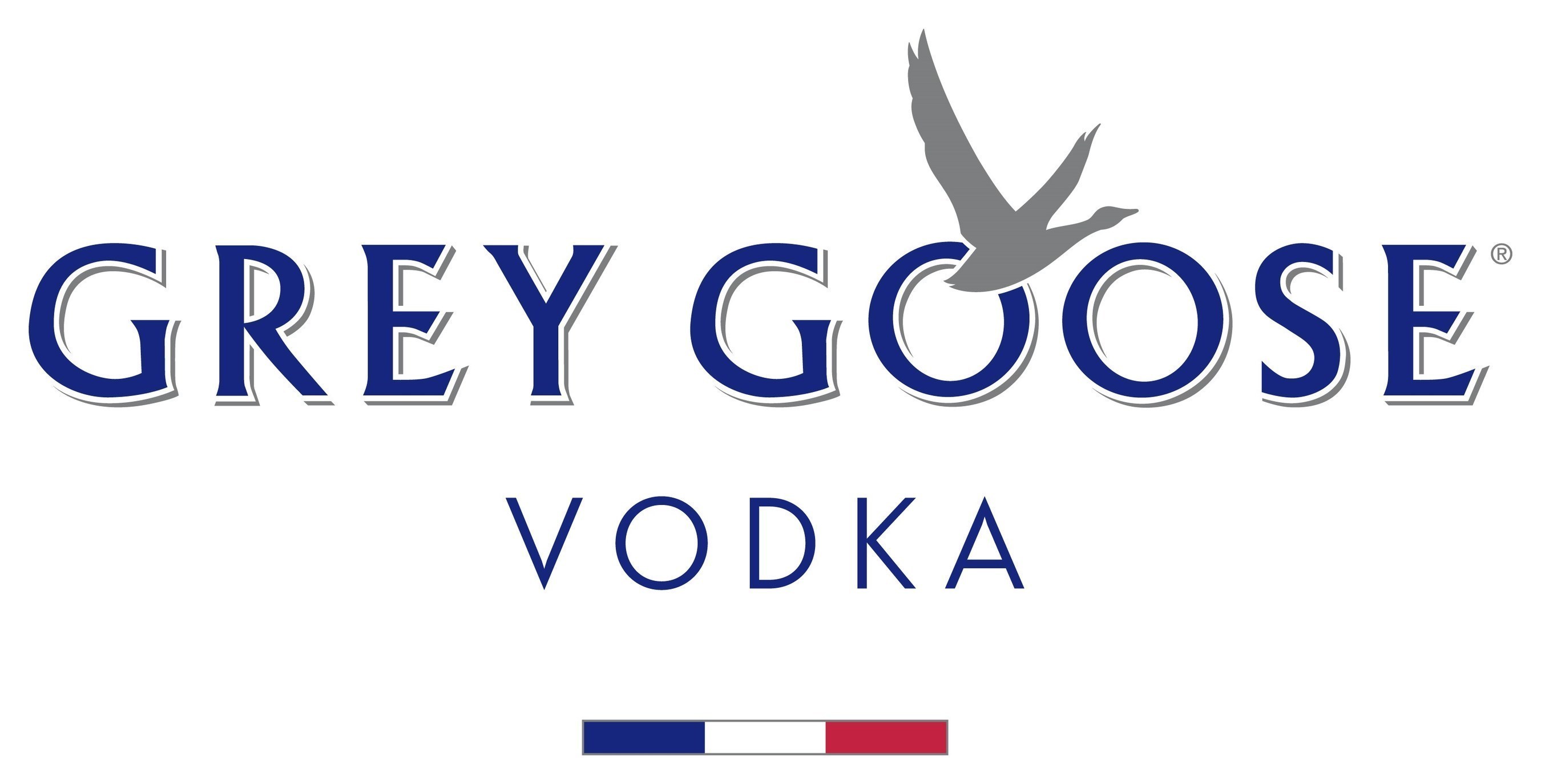 Waarom Grey Goose?
Exclusief
Drank
Mooie fles
Veel ideeën
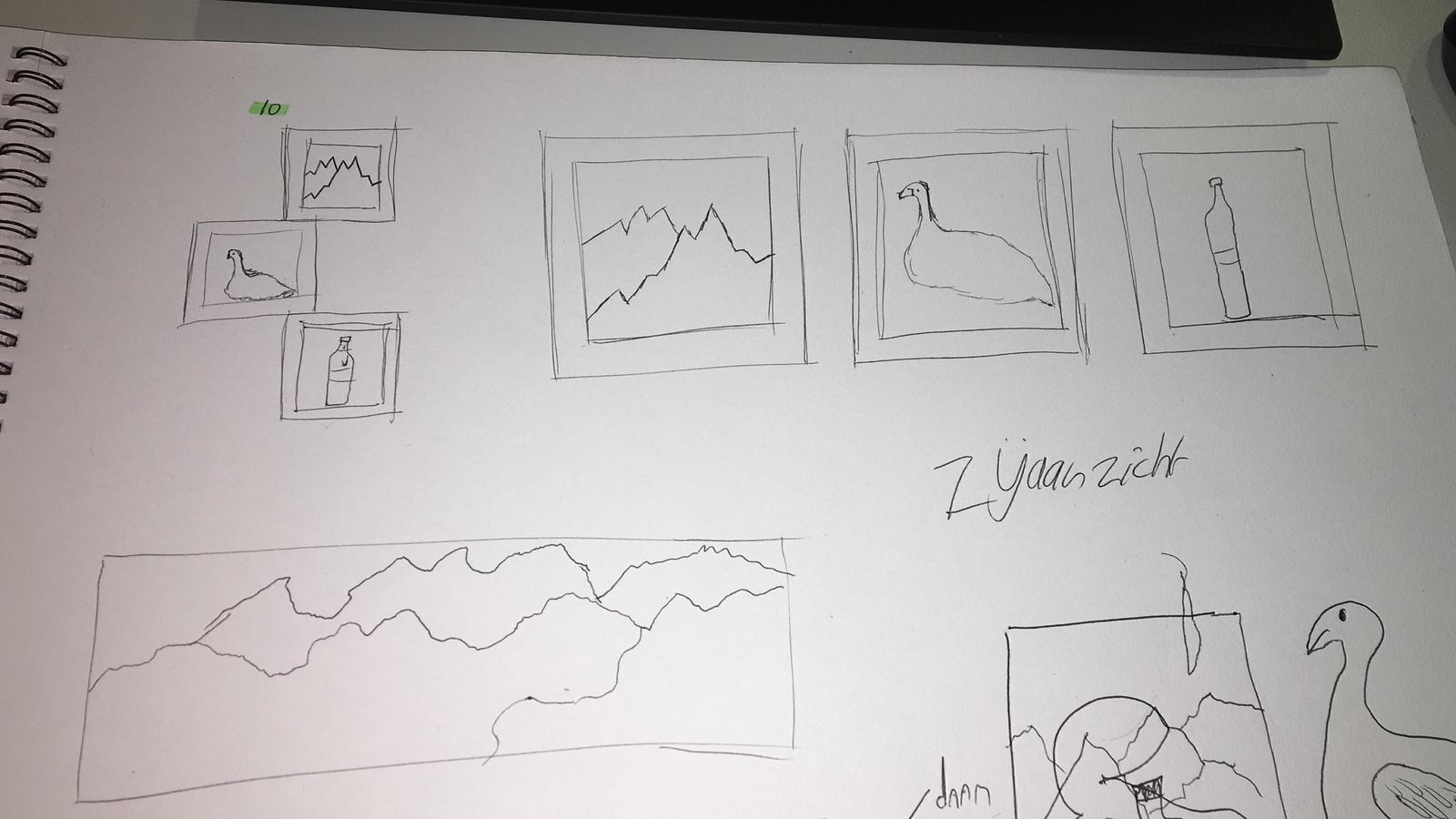 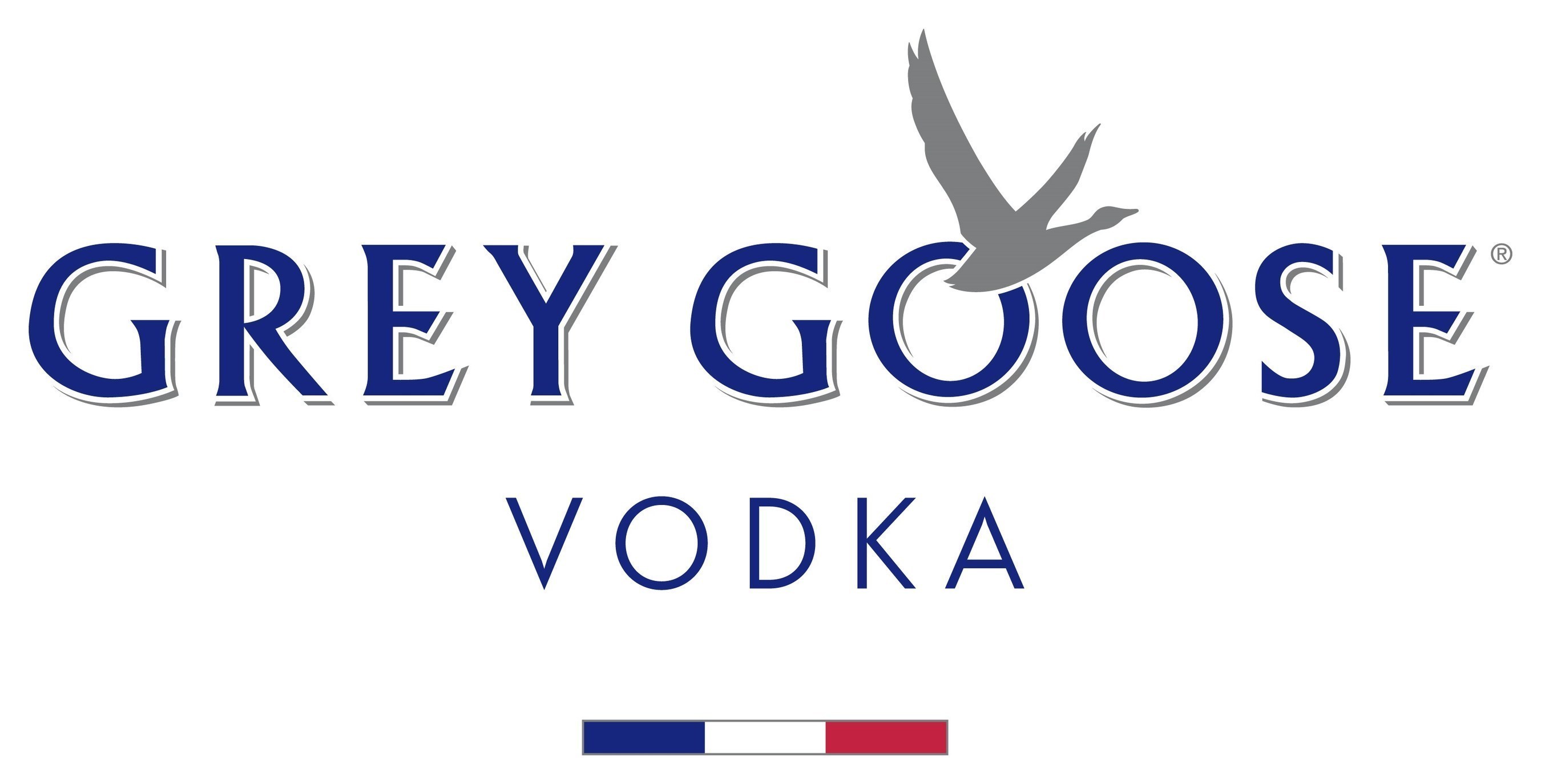 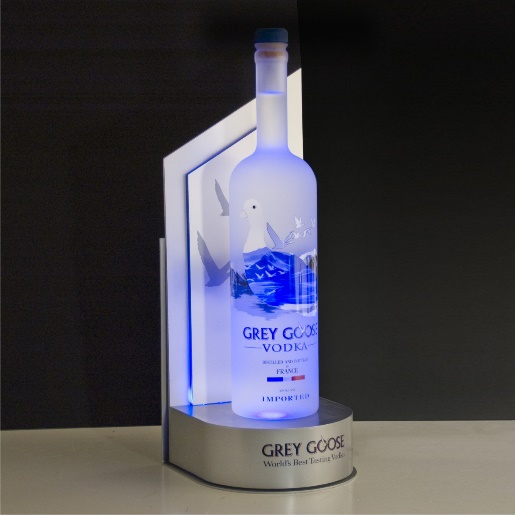 Onderzoek
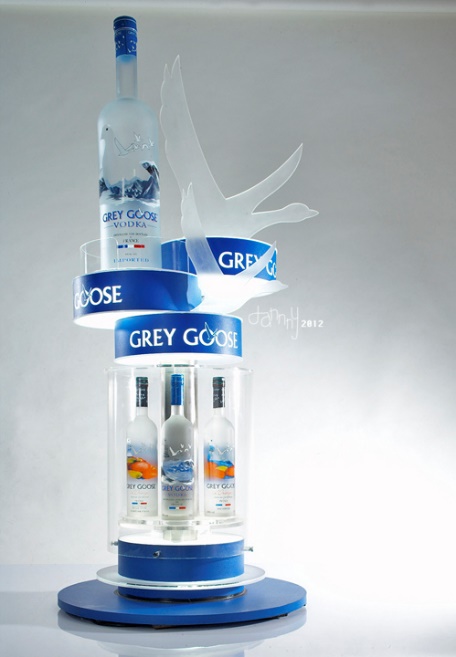 Onderzoek naar verschillende merken
Onderzoek naar andere displays
Dure materialen voor display
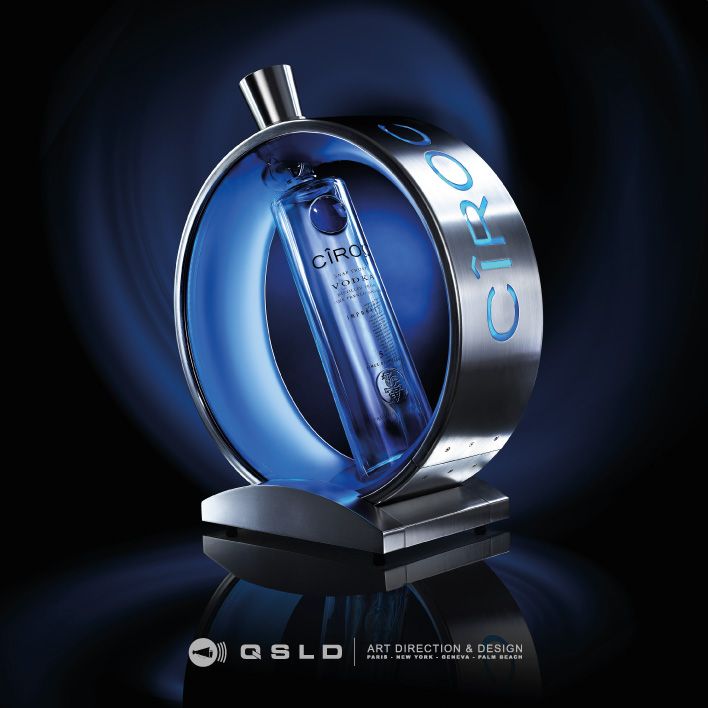 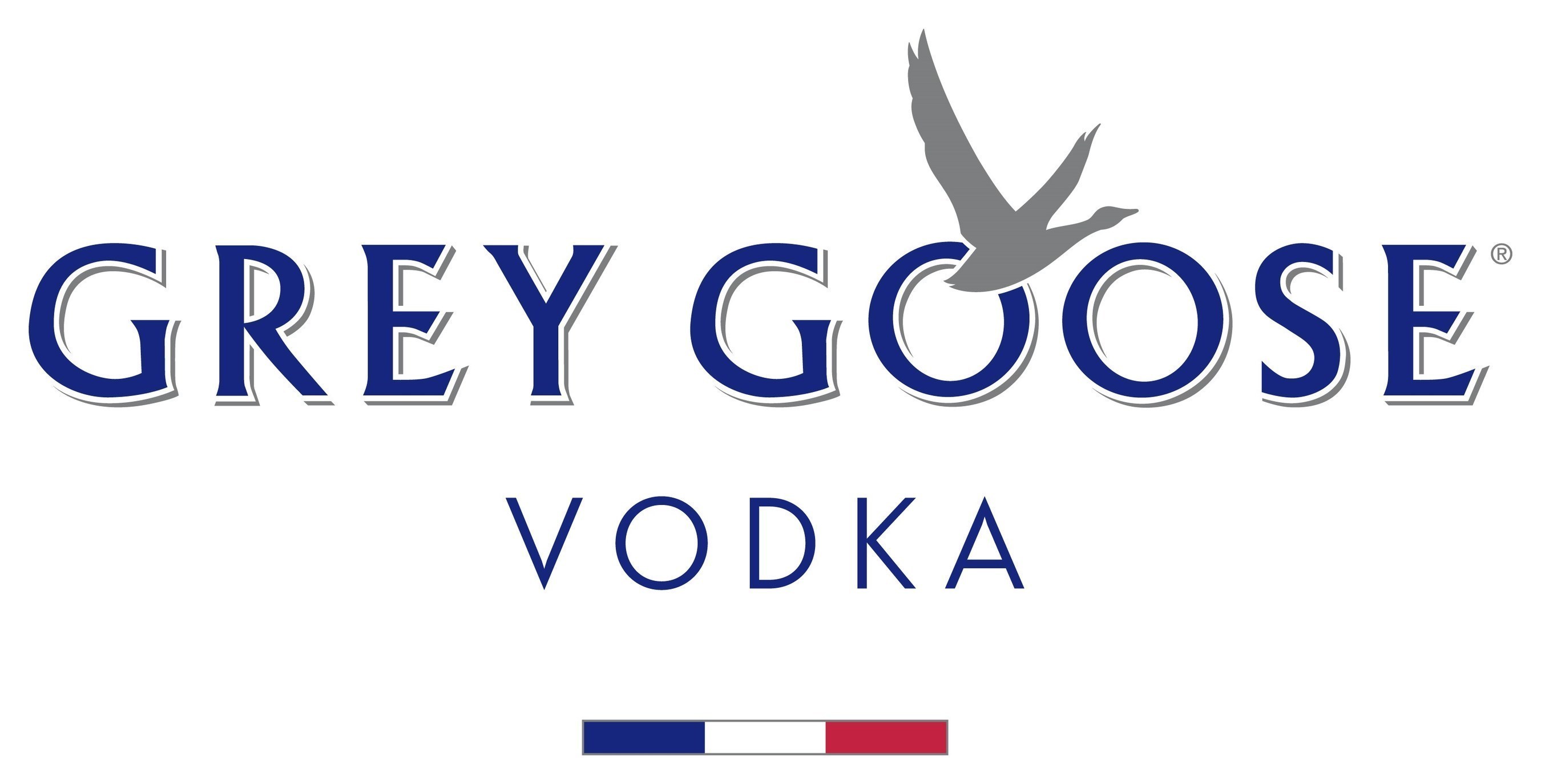 Schetsen
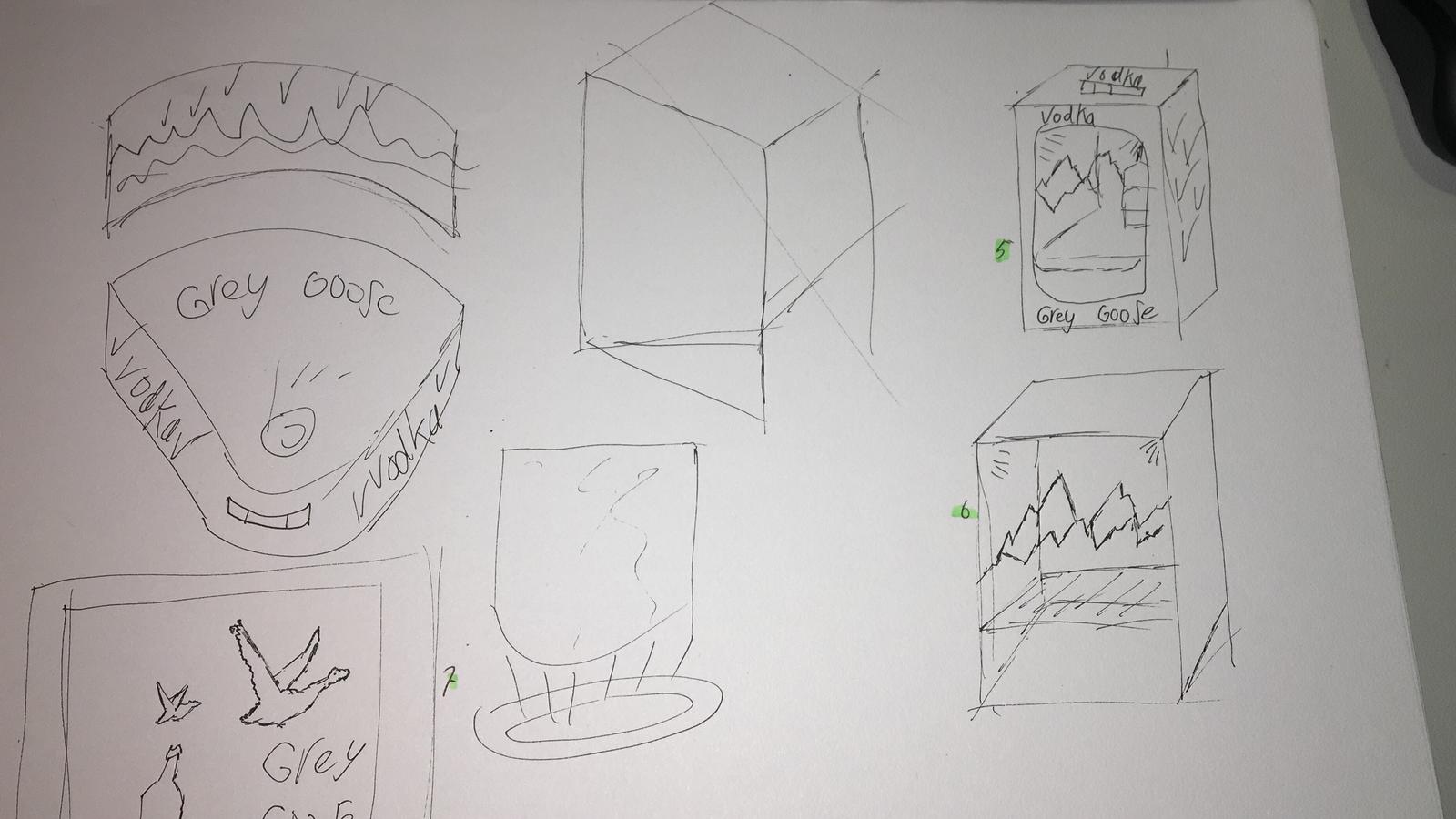 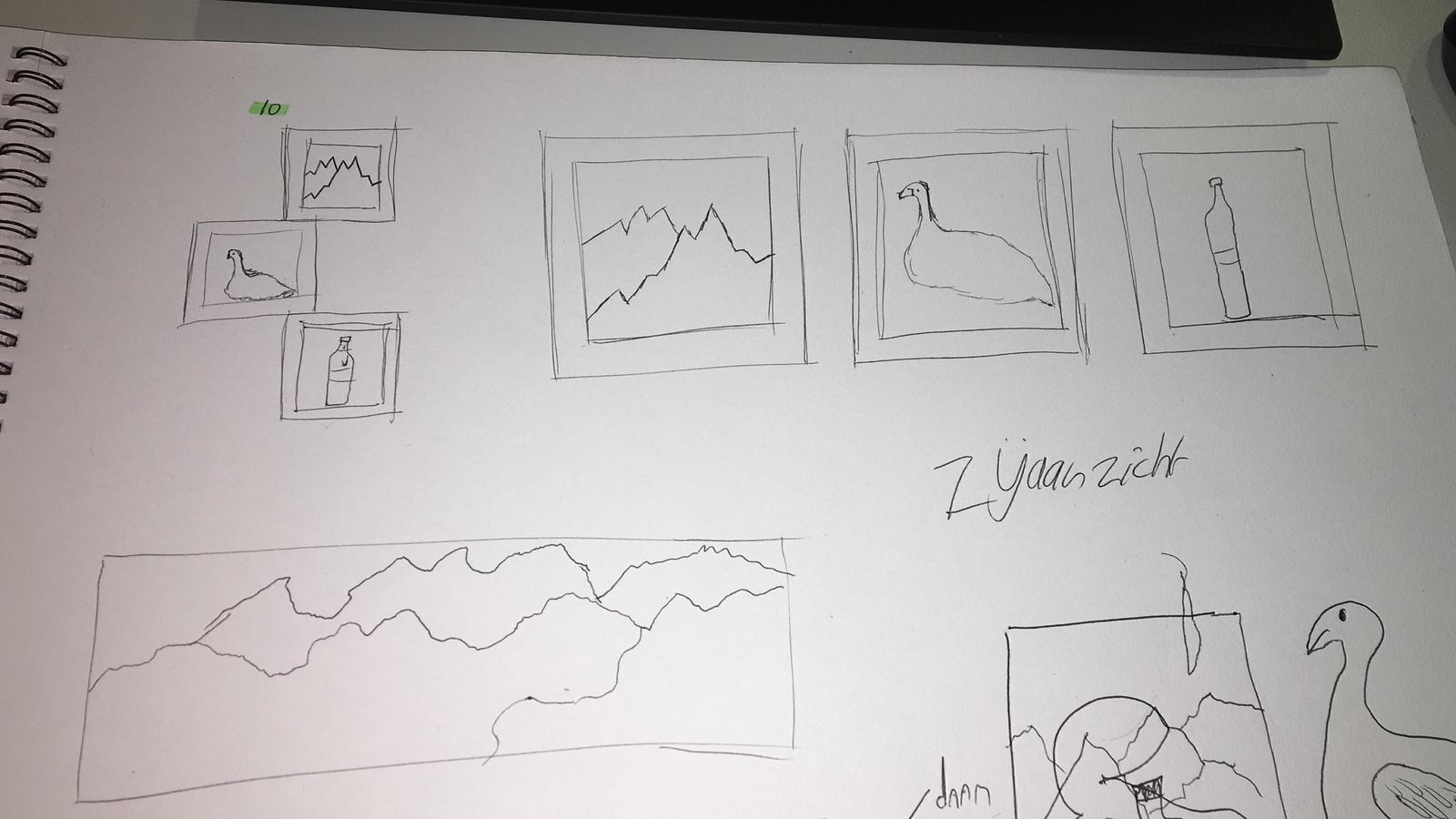 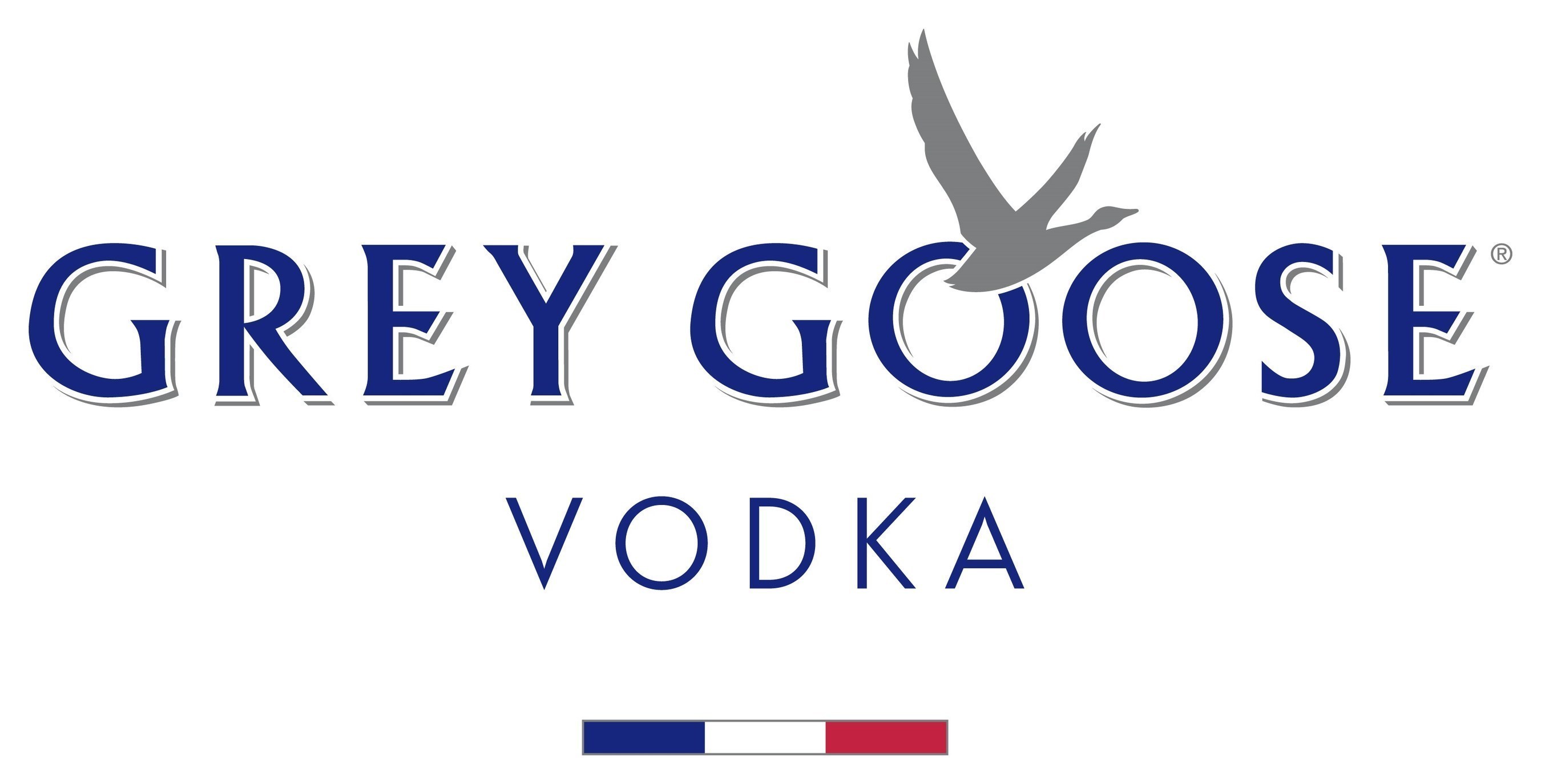 Mijn idee
3D effect
Ledlamp onder fles
1 product showen
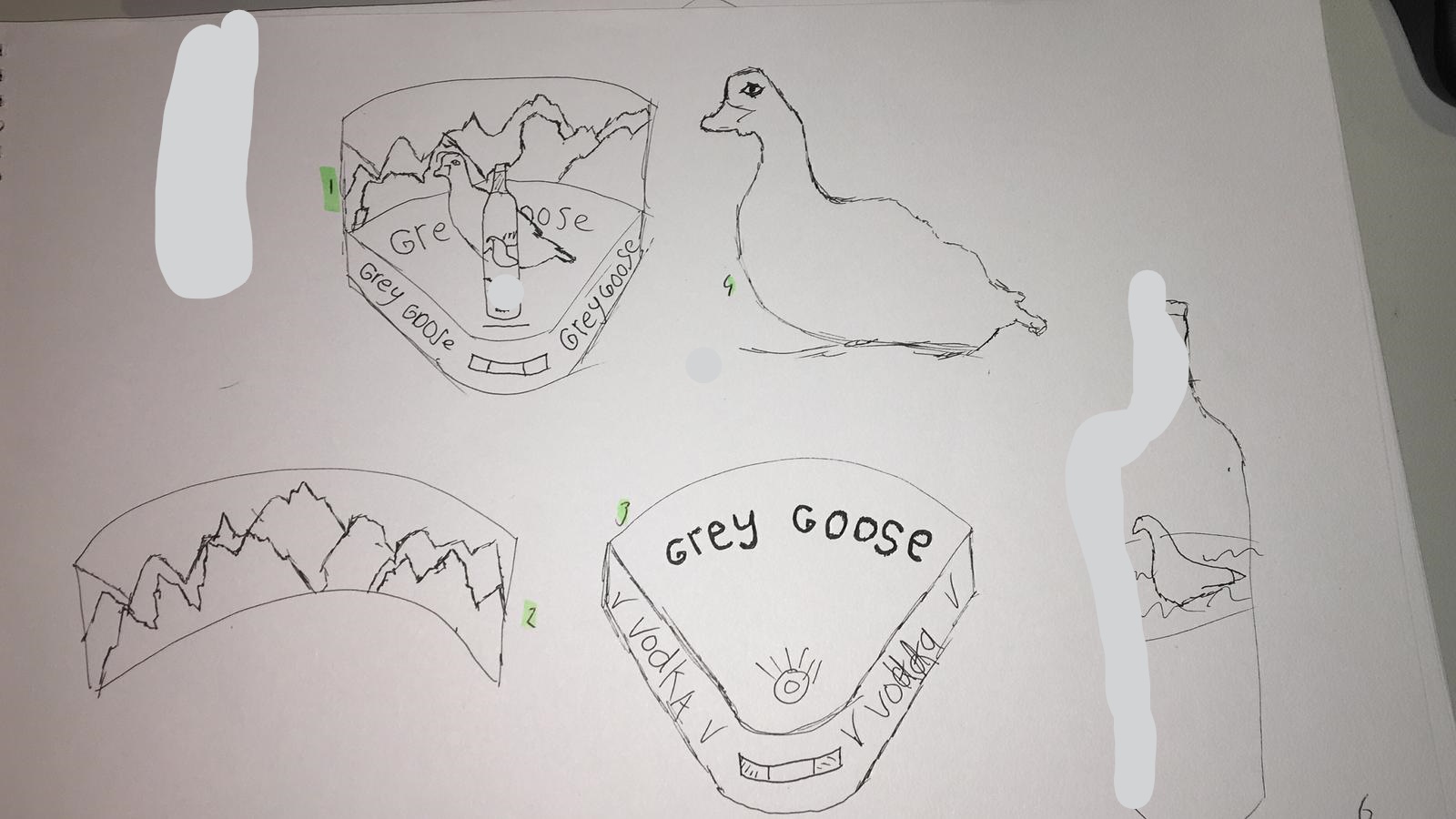 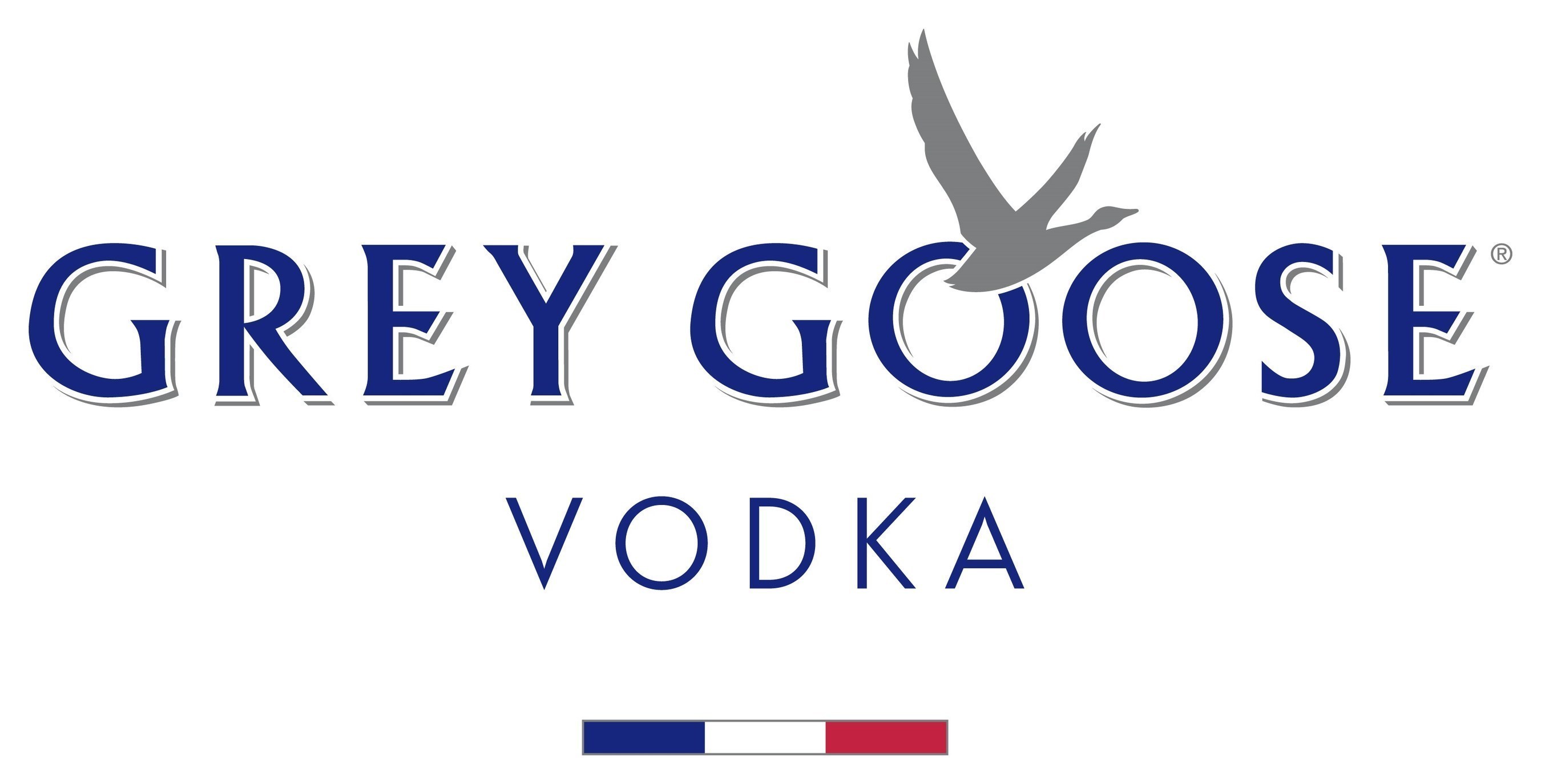